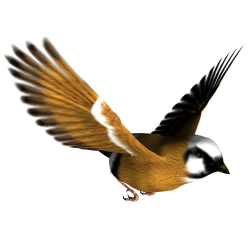 БИЉКЕ И ЖИВОТИЊЕ МОЈЕ ОКОЛИНЕ
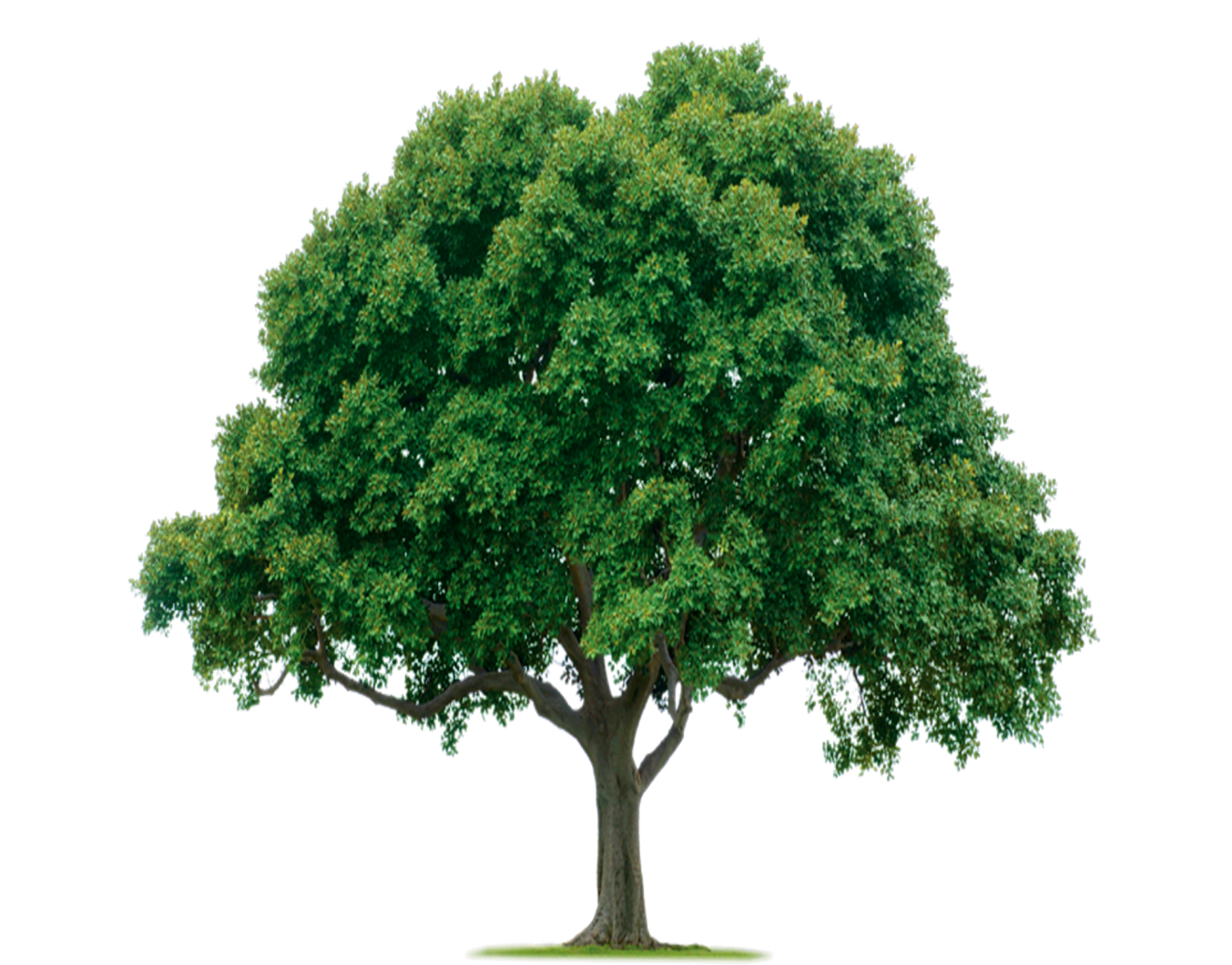 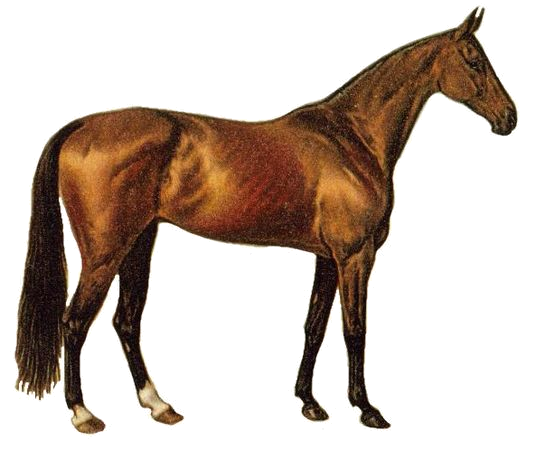 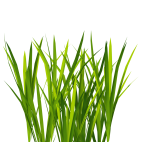 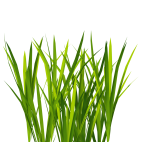 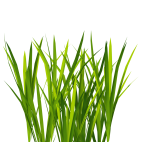 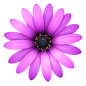 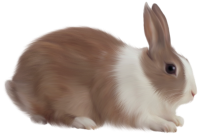 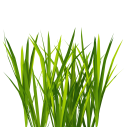 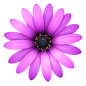 ГРУПЕ
БИЉАКА
ПРЕМА НАЧИНУ ГАЈЕЊА:
ПРЕМА ИЗГЛЕДУ И ТВРДОЋИ 
СТАБЉИКЕ:
воће

поврће

житарице
ЗЕЉАСТЕ (стабљика мекана)
ГАЈЕНЕ
(КУЛТУРНЕ)
траве
цвијеће
ДРВЕНАСТЕ (стабло тврдо)
САМОНИКЛЕ 
 (ДИВЉЕ)
дрвеће
ДИЈЕЛОВИ БИЉКЕ
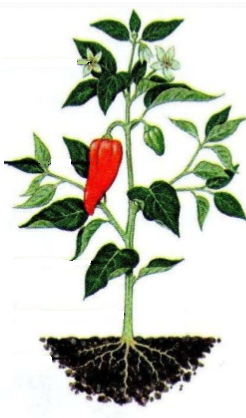 ЦВИЈЕТ
ПЛОД
ЛИСТ
СТАБЉИКА
КОРИЈЕН
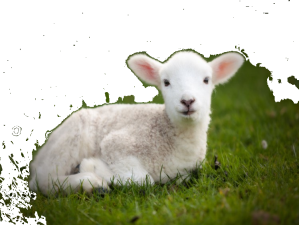 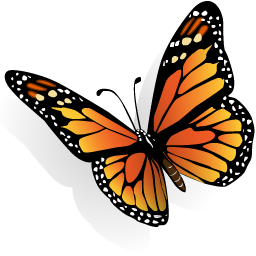 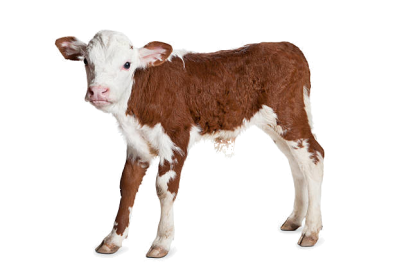 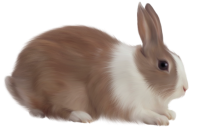 СИСАРИ
ИНСЕКТИ
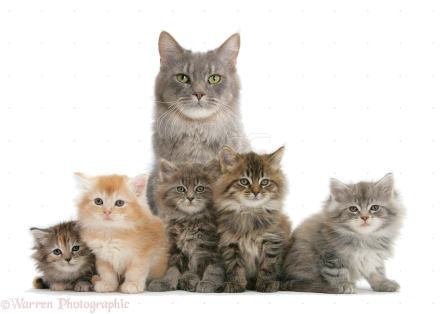 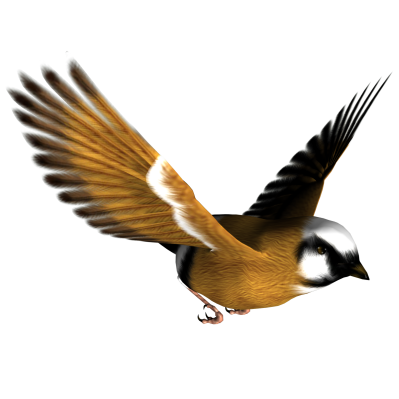 ГРУПЕ
        ЖИВОТИЊА
РИБЕ
ПТИЦЕ
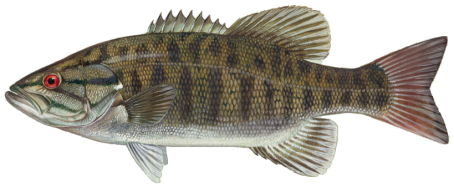 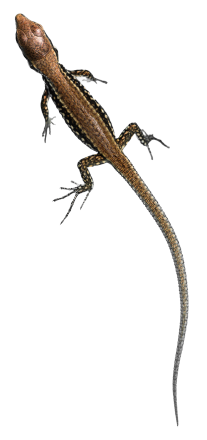 ВОДОЗЕМЦИ
ГМИЗАВЦИ
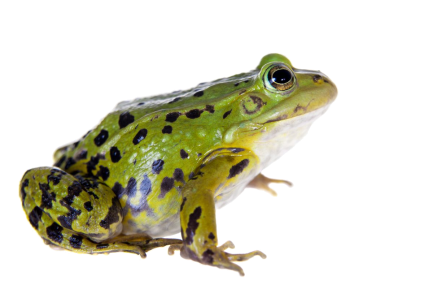 ДОМАЋЕ 
ЖИВОТИЊЕ
СТОКА (КРУПНА И СИТНА)
ПЕРАД (ЖИВИНА)
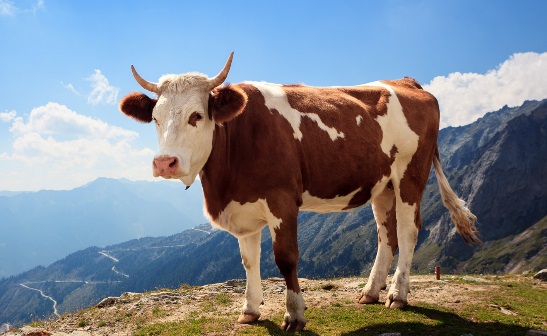 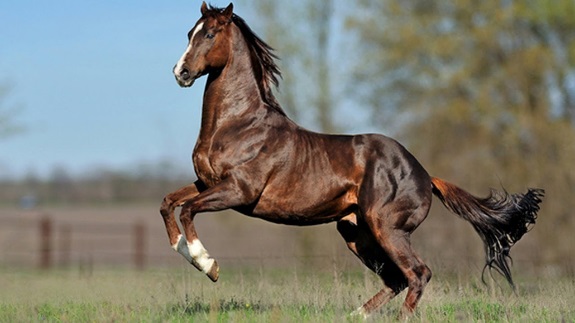 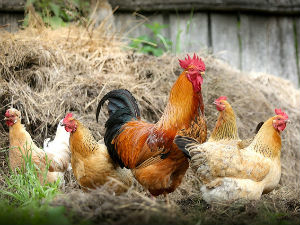 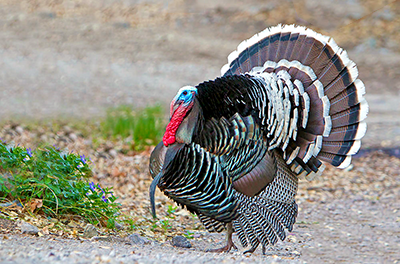 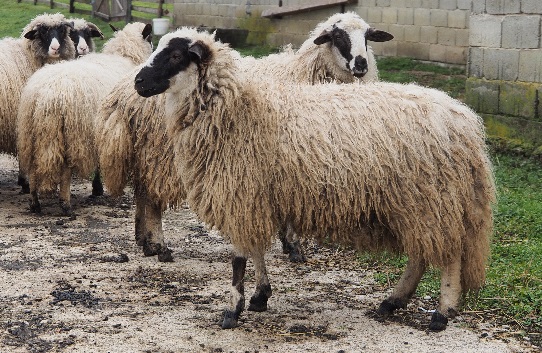 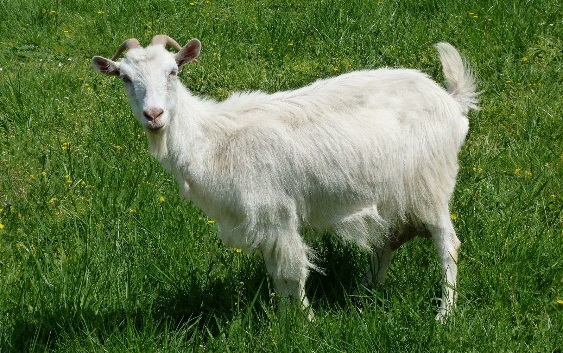 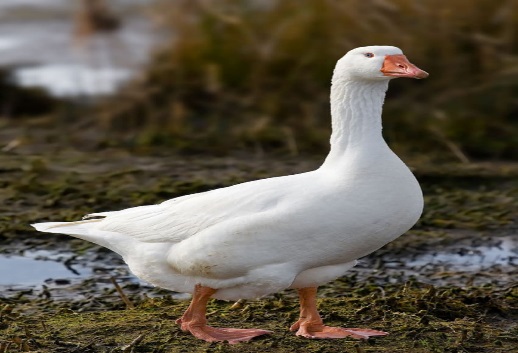 ДИВЉЕ 
ЖИВОТИЊЕ
ЗВИЈЕРИ
ДИВЉАЧ
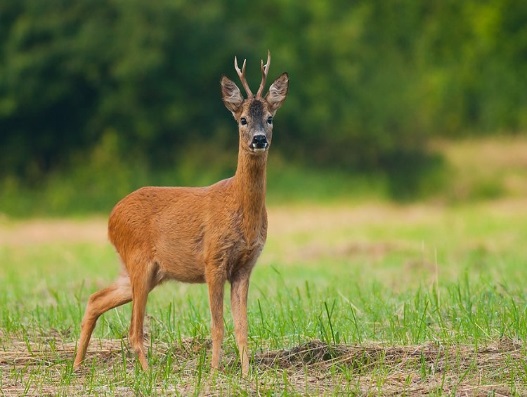 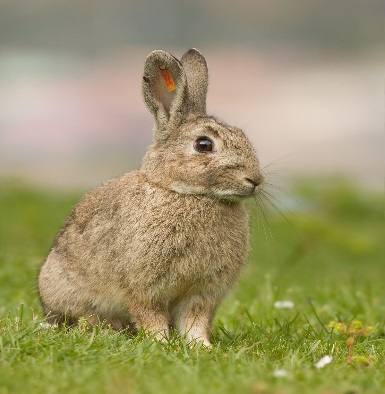 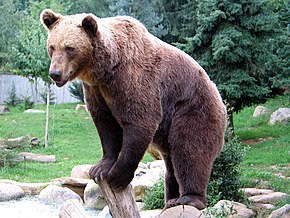 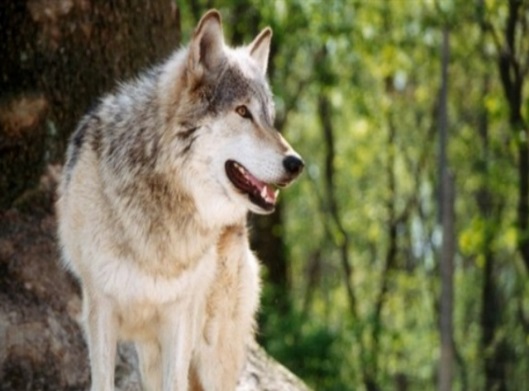 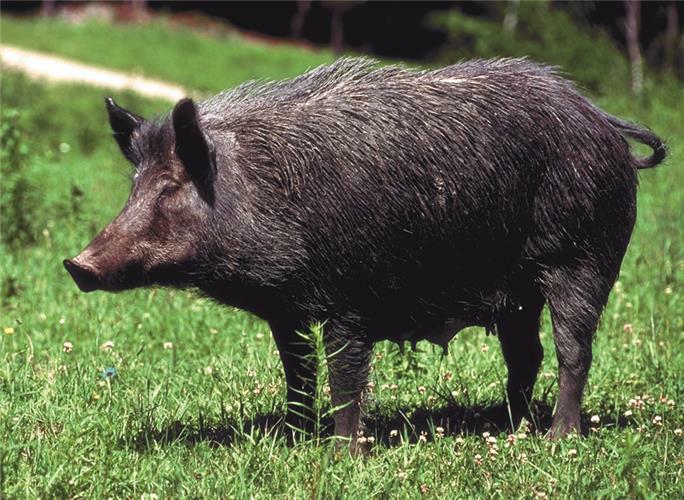 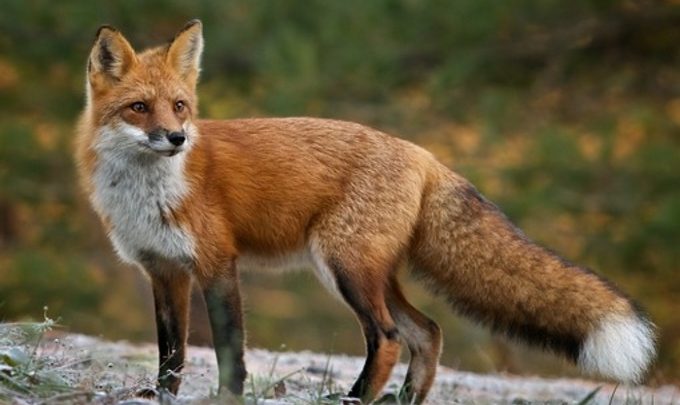 ПТИЦЕ
ГРАБЉИВИЦЕ
КОРИСНЕ ПТИЦЕ
фазан
јаребица
препелица
дјетлић
ласта
Јастреб кокошар
креја
Сиви соко 
сова
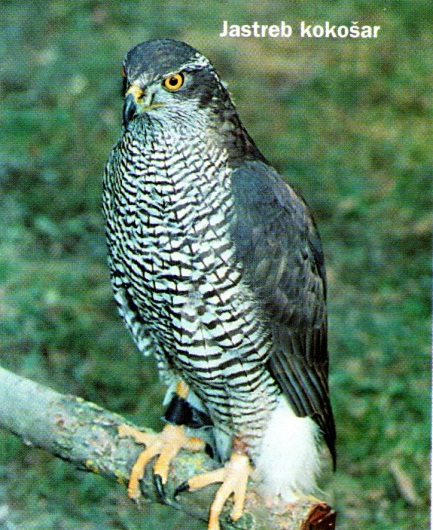 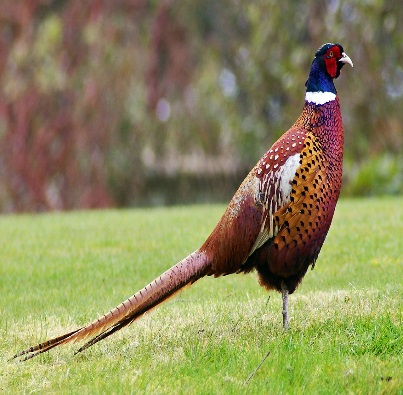 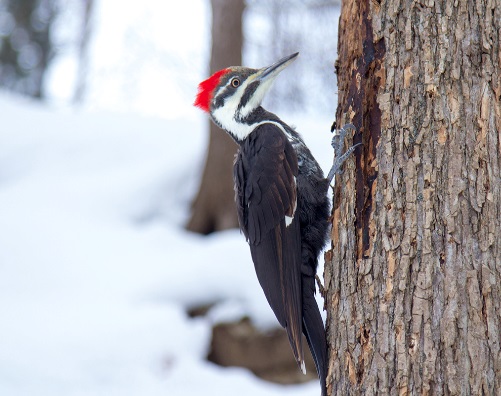 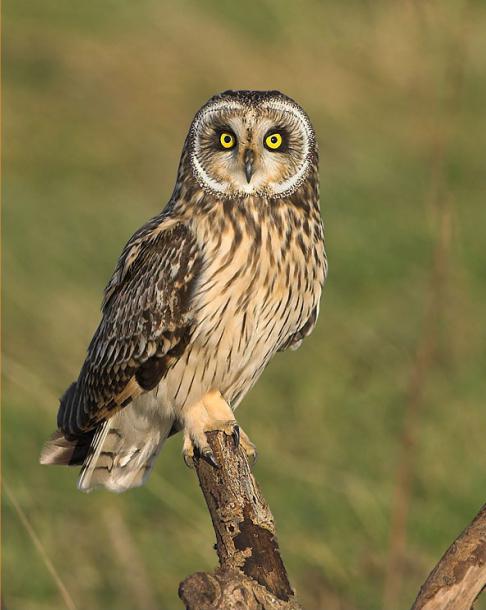 ЗАДАЦИ ЗА САМОСТАЛАН РАД


1. Које послове људи обављају да би створили боље услове за развој биљака?

2. Које дивље животиње називамо дивљач?

3. Опиши птице грабљивице и наведи их неколико.